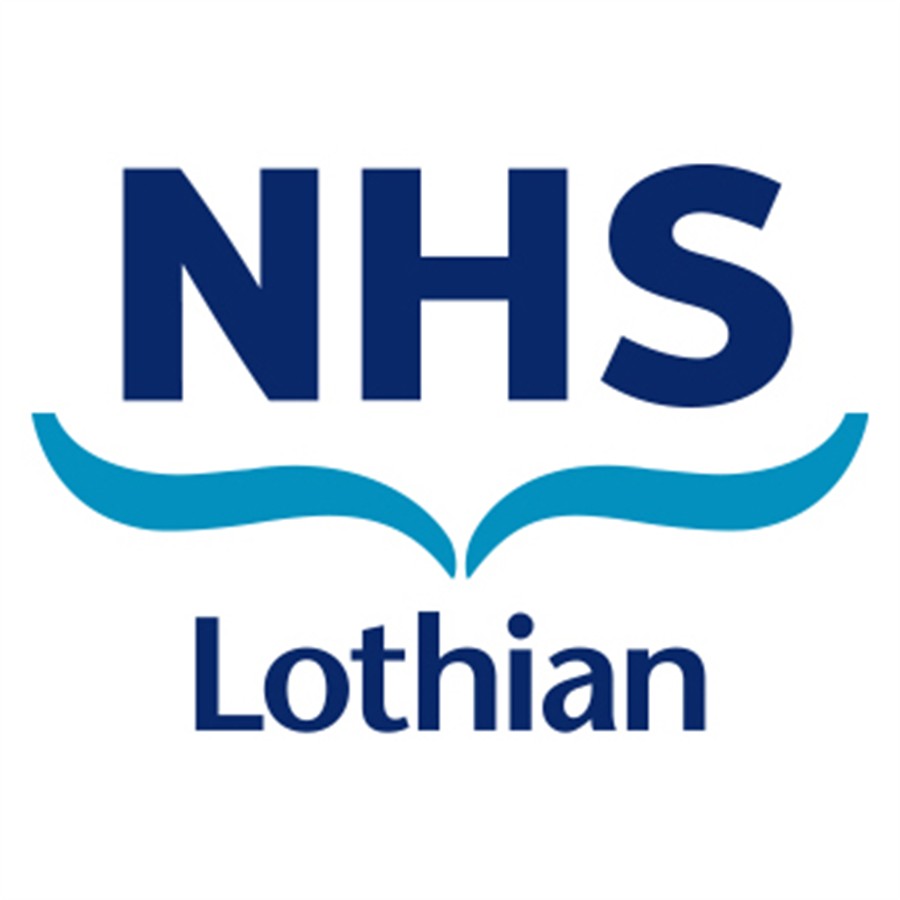 Supporting Your Child With Anxiety and Worries


Information for
Parents / Carers












Child and Adolescent Mental Health Service (CAMHS), NHS Lothian
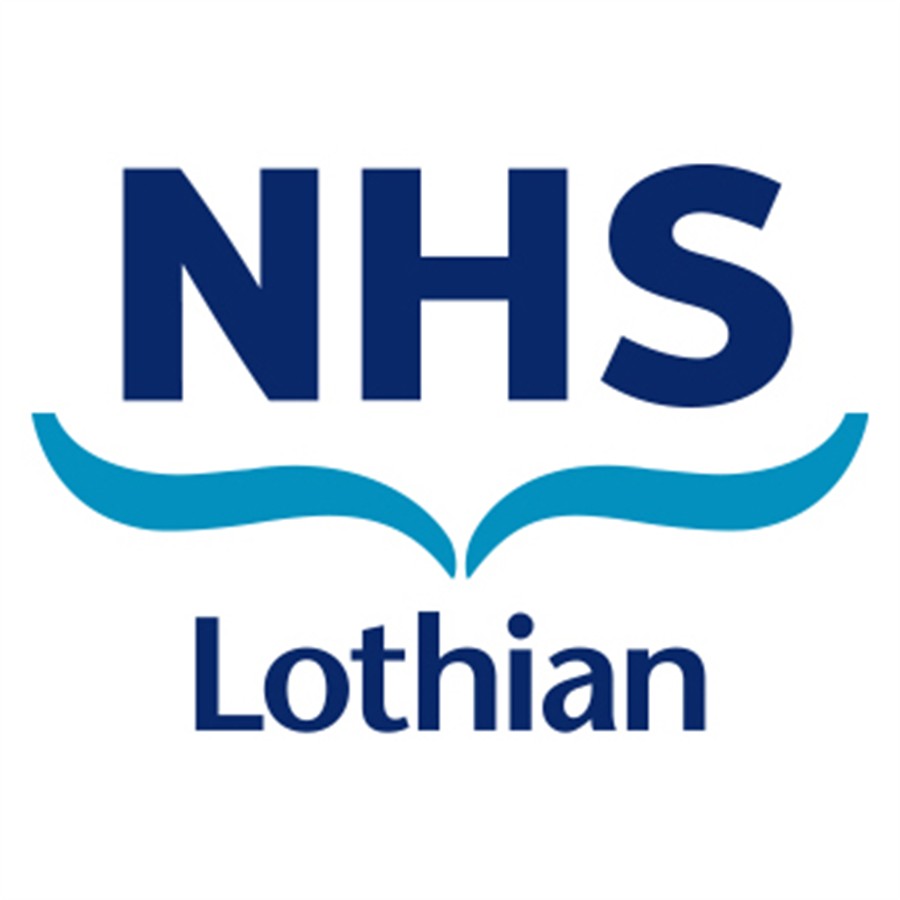 Part 4

Looking After Yourself 
& Further Information

Information for 
Parents / Carers











Child and Adolescent Mental Health Service (CAMHS), NHS Lothian
LOOKING AFTER YOURSELF
Parenting a child who is anxious can be hard. It can make you feel stressed or anxious too. Sometimes when adults feel stressed, it is hard to react in the same way that we would when calm, or to cope with everyday life. 
It is really important to look after yourself too. Some ideas for doing this include:
Be kind to yourself
Find moments of alone time
Connect with others
Maintain energy levels
Give yourself permission to take a break
Take a social media break
Get outside in nature
Move your body
Use to-do lists
Treat yourself.
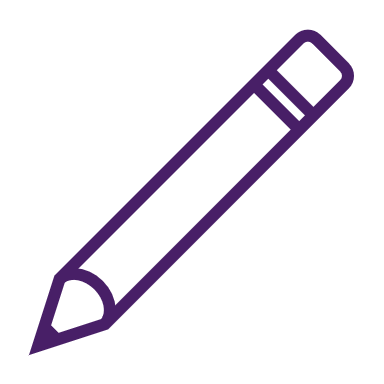 Ideas to help me look after myself:
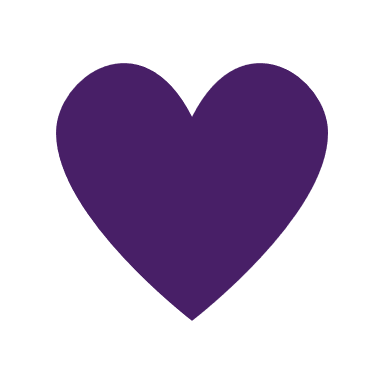 You can find further information on self-care here: Self-care for parents and carers (annafreud.org)
Early Intervention Team, CAMHS, NHS Lothian
LOOKING AFTER YOURSELF
Sometimes when you are finding a situation difficult, it can make feelings of stress or anxiety build up. This might be particularly true if you already find it difficult to manage your mental health and well-being. It is ok to ask for help.
What are your signs that you are finding things hard?
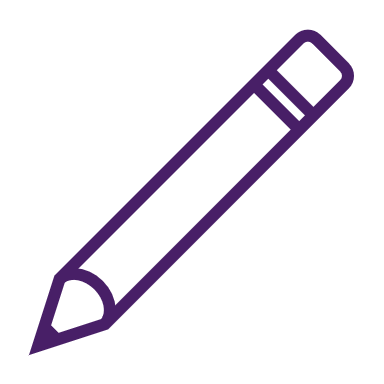 Who can help?
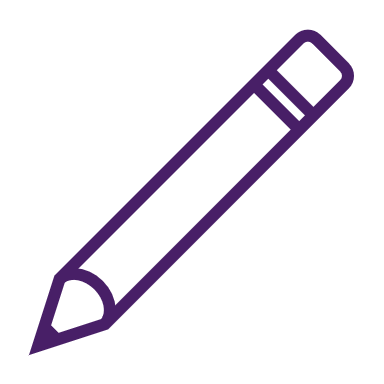 For more advice about adult mental health and well-being:
Mental wellbeing | NHS inform
Wellbeing Lothian
Stress Control classes (nhslothian.scot)
Speak to your GP about how you are feeling
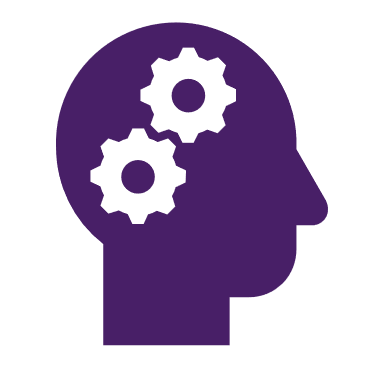 More hints and tips about parenting can be found under ‘Parenting’ at the NHS Lothian CAMHS Online Resources (nhslothian.scot)
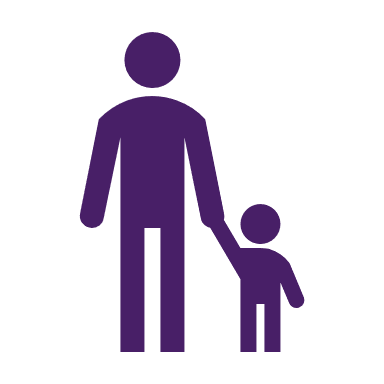 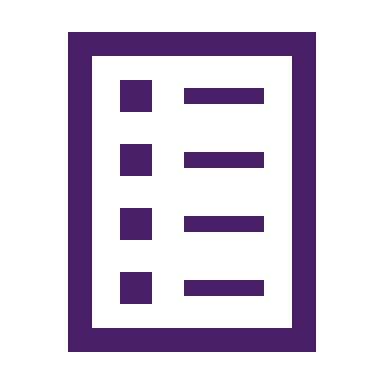 A directory of further supports for parents/carers can be found at Family Support Directory | Parent Club
Early Intervention Team, CAMHS, NHS Lothian
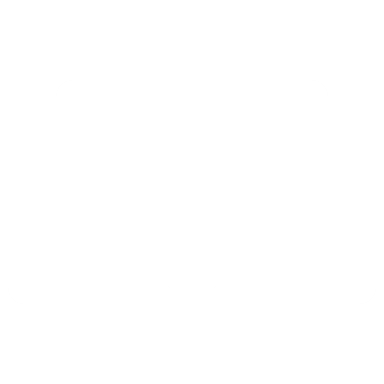 Part 5: Further Information
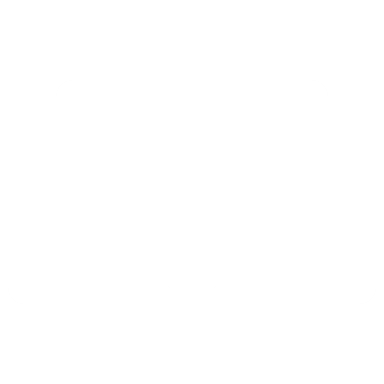 Websites
Early Intervention Team, CAMHS, NHS Lothian
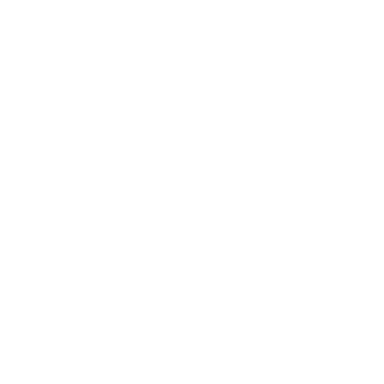 FURTHER INFORMATION
Websites
Early Intervention Team, CAMHS, NHS Lothian
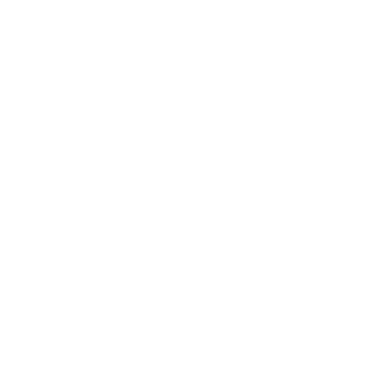 FURTHER INFORMATION
Websites
Early Intervention Team, CAMHS, NHS Lothian
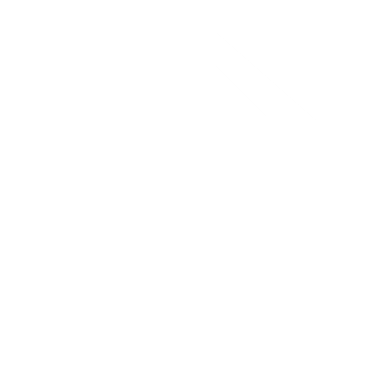 FURTHER INFORMATION
Websites
If you have any concerns, or are looking for further advice and support, please contact your GP.
Early Intervention Team, CAMHS, NHS Lothian